M4
Gender-responsive UNSDCF - Analysis
[Speaker Notes: It is now time to go back to what we introduced at the beginning of this training, namely the UNSDCF. 
In the past sessions we explained the rationale for gender mainstreaming through a quick overview of the existing normative framework, the basic gender-related concepts we should all be familiar with, and most importantly the SDGs and how GEWE is key to ensure progress in all of them. 
Now we will go through the key phases of the UNSDCF and concretely work on them from a GEWE perspective. The purpose of module 4 is twofold: on one side it is instructive as it provides all the necessary knowledge and guidance on gender-responsive UNSDCF engagement; on the other it is functional as it contains several working sessions where participants are requested to elaborate on how to best integrate GEWE in the UNSDCF, and these reflections and ‘how to’ will be their main take-aways]
Module Objectives
Identify the entry points for gender mainstreaming in the UNSDCF cycle and actions to be taken;
Draw on all the resources presented and leverage on the momentum for the integration of gender in their context; 
Harness the potential of the UNCT SWAP Gender Equality Scorecard to ensure a gender-responsive UNSDCF engagement; 
Directly apply the inputs and considerations made during the training when developing the UNSDCF
M4|Gender-responsive UNSDCF - Analysis
[Speaker Notes: At the end of this module participants are expected to:]
Gender-responsive UNSDCF
Implementation
Results
Analysis
Development of the Cooperation Framework
Gender analysis of key national development plans
Gender Equality Profile (sex disaggregated data and analysis)
Conflict analysis (as appropriate)
Inclusive participation of CSO (LNOB)
Gender mainstreaming in joint work plans and joint programmes
UN  Women collaborative advantage and gender expertise
Mainstreaming Gender in ToC, CF outcomes/outputs/indicators
UNCT SWAP Score Card
Funding Framework and SDG Financing Strategy
Agency Specific-Documents
BPFA+25 national reports
Thematic KP, research reports, qualitative data, etc.
Flagship reports (Progress, etc.)
Feedback Loop into new cycle
Guidance and expertise on gender sensitive evaluation and management response
Regular follow up on the  management response to evaluation
M4|Gender-responsive UNSDCF - Analysis
[Speaker Notes: A new generation of CF underpinned by an gender-responsive country analysis that 1) is framed around key international normative commitments of the country, 2) addresses the structural cause of inequality and discrimination; 3) translate that analysis into collective UNCT responses through the ToC, and gender-responsive outcomes and outputs, and indicators, as well as results and joint programmes.]
Entry Points
UNSDCF Process
GEWE Actions
Common Country Analysis
Gender Analysis
Engender the Theory of Change
Theory of Change
UNSCF Development
Gender-responsive Outputs, Outcomes, Indicators
Results
Programme on Gender
M4|Gender-responsive UNSDCF - Analysis
[Speaker Notes: These are the main entry points for making this a reality. 
In the following sessions we will see how best to ensure this. Importantly, programme on gender refers to the UN Joint Programme focusing on GEWE to support UNSDCF implementation.]
Analysis
M4|Gender-responsive UNSDCF - Analysis
[Speaker Notes: Let’s start with the first phase of the UNSDCF - the analysis - which at a minimum comprises the Common Country Analysis (CCA) and an analysis of the National Development Plans. 
The UN CCA is an independent, impartial and collective assessment and analysis of a country situation.
A gender-responsive CCA ensures assessing the extent to which policies and programmes are aligned with the principles of the 2030 Agenda, including human rights principles such as equality and non-discrimination. 
The central promise of LNOB requires disaggregated data and qualitative analysis to identify who is being excluded how and why, as well as who is experiencing multiple and intersecting forms of discrimination, including gender-based discrimination, and inequalities. 
To ensure a comprehensive understanding of policies, processes and outcomes from a GEWE perspective the following actions are anticipated.
Reference should also be made to the CCA companion piece.]
Minimum Actions
Identify gender expertise to integrate a gender perspective in the analysis and engage all relevant stakeholders, including women and girls, in open, inclusive, participatory, and transparent analytical processes; 
Identify the human rights standards, and relevant international obligations and commitments made by the country on gender and progress therein;
M4|Gender-responsive UNSDCF - Analysis
[Speaker Notes: Go through the minimum actions listed here as essential for making the analysis phase gender-responsive. More on the analysis is also discussed in the presentation about the Theory of Change.
Also explain that reference to the UNCT-SWAP Gender Equality Scorecard indicators is also made where relevant, as defining minimum requirements for gender-responsive UNSDCF, and measurements of the UNCT performance on gender equality and women’s empowerment. 
Also, remind to the participants that a specific presentation on the Scorecard and its linkages with the UNSDCF is planned for DAY THREE.]
Minimum Actions ctd.
Identify patterns of discrimination and inequality, including among different groups of men and women, the underlying causes of gender inequalities;  
Regularly collect data on gender-specific indicators, and promote the increase development and use of gender statistics; 
Analyse how various forms of structural inequality intersect and compound gender-based inequalities as relevant for the formulation of strategies addressing women and girls who are consistently among the most disadvantaged;
M4|Gender-responsive UNSDCF - Analysis
Minimum Actions ctd.
Ensure the systematic engagement with women’s groups and National Women’s machineries during the Common Country Analysis. [indicator 3.2 UNCT-SWAP Gender Equality Scorecard]
Ensure that context-based gender analysis informs the CCA, drawing on gender-sensitive data and evidence, and including analysis of the underlying and structural causes of gender inequality and discrimination. [indicator 1.1, UNCT-SWAP Gender Equality Scorecard]
M4|Gender-responsive UNSDCF - Analysis
Contents of a gender analysis
Human Rights Frameworks: Use of CEDAW, the Universal Periodic Review (UPR) and other international human rights instruments and their reporting mechanisms.
Intersectionality: information that analyses the relationship between ethnicity, culture, income level, age, sexuality, gender or gender identity, disability and any other conditions, to understand the different patterns of participation, behaviors and activities carried out by women and men in the economic, social, political and legal structures of the country.
Underlying and structural causes, including the dynamics of the power relations between women and men, access to resources and its control of by both.
Rights approach: Analysis of roles and capacities (rights holders and duty bearers) against the problems identified in the analysis.
M4|Gender-responsive UNSDCF - Analysis
Possible questions for the analysis
Those who are being affected by gender inequalities (women are not a homogeneous group).
In which parts of the country? What is the evolution over time?
How do different forms of inequality, marginalization and vulnerability intersect? Which groups of women are most at risk of being left behind?
Is disaggregated data by sex and other variables available for diagnosing and analyzing structural causes being used?
Have reports prepared by NGOs been consulted in addition to the official reports?
Are the specific commitments that exist in relation to the gender inequalities identified in international and regional regulatory frameworks as well as related national laws mentioned?
M4|Gender-responsive UNSDCF - Analysis
Data sources
National data repositories: INE, Health Ministries, Education, CIEDEJ…
Regional and international data: (e.g. UN Women Global and Regional Reports/GenderStats/World Bank/ECLAC/Inter-Parliamentary Union/FAO Gender and Land Rights Database, etc.) 
Government laws, policies and regulations
General articles and recommendations of CEDAW and other bodies established under human rights treaties and special procedures (e.g. reports of a Special Rapporteur).
UN and UN agency reports.
International, regional and national surveys.
Academic research and national and international media.
Qualitative data sources; ethnographic information about cultural and religious traditions and beliefs.
M4|Gender-responsive UNSDCF - Analysis
[Speaker Notes: There are a variety of data sources available for a problem and context analysis from a GEWE perspective:
National CEDAW Committee Concluding Comments and other reports to the committee, including shadow reports, and UNCT confidential reports where available
Articles and general recommendations of CEDAW and other human rights treaty bodies and special procedures (e.g. reports by a Special Rapporteur), BPfA national review reports and shadow reports 
Data repositories (e.g. GenderStats/WorldBank/OHCHR/IPU)
Indices with underlying data (e.g. Gender Inequality Index)
National and international NGOs
National SDGs reports incl. VNRs
UN and UN agency reports, including from peacekeeping missions
CGEPs/CGEBs
Government laws, policies and regulations
Gender budget analysis
Academic research and national and international media
CSO reports
Administrative data 
Qualitative data sources; ethnographic information on cultural and religious traditions and beliefs
Direct information from victims of human rights abuse
 
This is not an exhaustive list – but rather a starting point to identify possible evidence which should help us in arriving at a better, data-driven analysis.]
Data quality
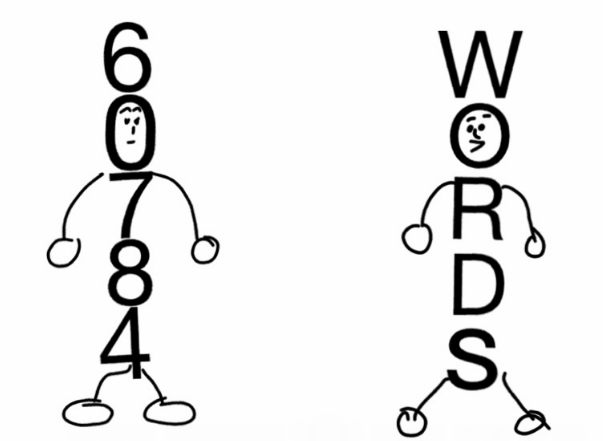 Accurate?
Comparable?
Complete?
Adequate?
Objetive?
Triangulated?
Valid sample?
Importance of data desegregated by sex, age, disability, ethnic group, socioeconomic status and other variables
M4|Gender-responsive UNSDCF - Analysis
[Speaker Notes: Quantitative and qualitative data needs to be of a certain quality to be useful and credible. 
1. Quantitative data:
Accuracy:  the precision with which the information correctly describes the phenomenon it was designed to measure
Comparability: the degree to which it can be successfully brought together with other information
Completeness: the degree to which the information represents the whole target group
Timeliness:  the delay between the data collection and availability; also: length of data collection intervals
Disaggregation: the degree to which the data can be broken down for subgroups, [E.G. SEX, AGE, RURAL/URBAN]
 
2.  Qualitative data:
How objective is the inquirer? Is bias minimized and explicitly mentioned?
To what extent can qualitative data be generalized?
Has data been triangulated within qualitative methods? 
Is the data based on a valid sample? 
How rigorous and reliable are fieldwork procedures, coding and pattern analysis? 
 
Armenia is a good example of including strong integration of data (from the CGEB)- CCA forthcoming.]
Group work
M4|Gender-responsive UNSDCF - Analysis
[Speaker Notes: Divide participants into four groups and assign each a real life example   of CCAs/UNSDCFs (summary of?). Ask each group to go through the assigned CCA and discuss/identify the following as relevant to their example: 
-Strategies for how best to engage key stakeholders, including non-usual ones, such as for e.g. the youth, and capture their perspectives; 
-Gender- blind versus gender-specific, or gender-sensitive vs, gender-responsive data and sex-disaggregated data and indicators;]
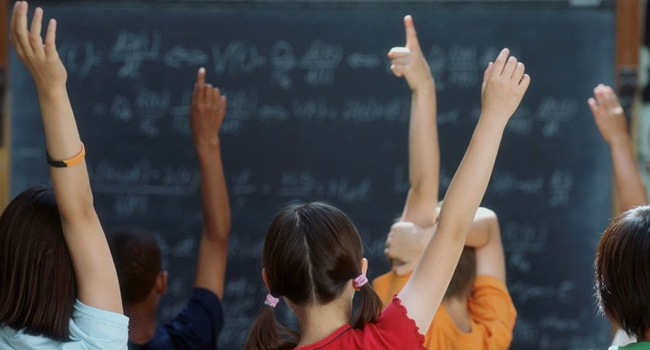 Questions?
Photo credit: www.flickr.com
M4|Gender-responsive UNSDCF - Analysis